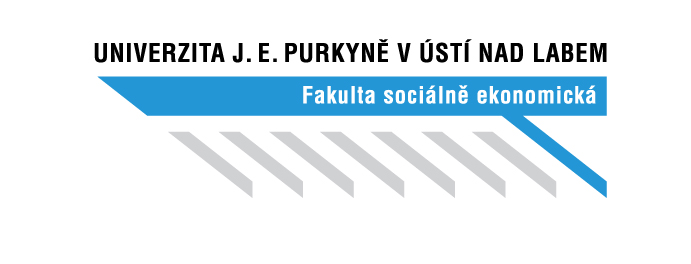 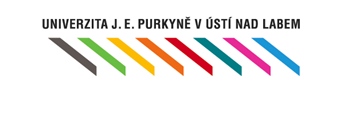 Laboratoře behaviorálních studií (LABS)
PhDr. Radek Soběhart, Ph.D.
Radek.sobehart@ujep.cz
Výkonný ředitel LABS
LABS UJEP Ústí nad Labem
Nová výzkumná infrastruktura na UJEP (OPVVV)
Moderní technologie – analýza lidského rozhodování
Rozsáhlá databáze participantů (více než 600 registrovaných)
Kombinace moderních technologií s metodami experimentální ekonomie a behaviorálních studií

Základní vymezení: neděláme lékařský výzkum, neintervenční technologie, vědomě „nelžeme“ participantům, žádné šokové terapie
Laboratoře behaviorálních studií (LABS)
https://smartcity.ujep.cz/cs/videos
Laboratoř behaviorální ekonomie
Mobilní behaviorální laboratoř
Batak
Mindball
Eye-tracking – brýle Tobii Glasses 2.0.
Statický eye-tracker – 4ks
Heat maps
Virtuální Avatar – X-sens
Aktuálně řešené a podané projekty
REGBES (OPVVV) – Regulace a behaviorální studia - do 30.6.2023
Sdělování špatných zpráv – nastavení scénářů – výuka budoucích lékařů + testování reálných situací (3D sense, 2.LF UK – Motol)
Prevence ergonometrických modulů bezpečnosti práce – podáno – MPSV + HSEF
Dopad reklam na alkohol na vybrané cílové skupiny – nastavení efektivní regulace (1. LF UK + FSI)
Rozvoj kreativního učení (MK) – FUD
Living history – Interreg VI. (CZ-Bayern) – Uni Passau, ZČU Plzeň
Dezinformace – OP JAK – FF + FSV UK
Varioport - Biofeedback
Kompatibilní technologie s eye-trackingem
Vodivost kůže, EEG, ECG
“Tvrdé” měření emocí
Detektor lži
Analytický software
LABS - networking
Česká republika – ostatní fakulty UJEP, FSV UK, FF UK, VŠE v Praze, UP Olomouc, VUT Brno, MU Brno, UHK ad.
Zahraničí – TU Dresden, TU Chemnitz, FH Dresden, Uni Passau, Uni Freiburg, Uni Konstanz
3) Další instituce – ICUK, kraj, město, Euregion Elbe/Labe, MV, MMR ad.
4) Soukromý sektor – IPSOS, 3Dsense, CETA, HSEF, KANTAR

Projektové výzvy: Interreg VI., Interreg Central Europe/Europe, OPJAK, TAČR, Erasmus+, Visegrad ad.
My dream….
Náš tým
Děkuji za pozornost….
radek.sobehart@ujep.cz